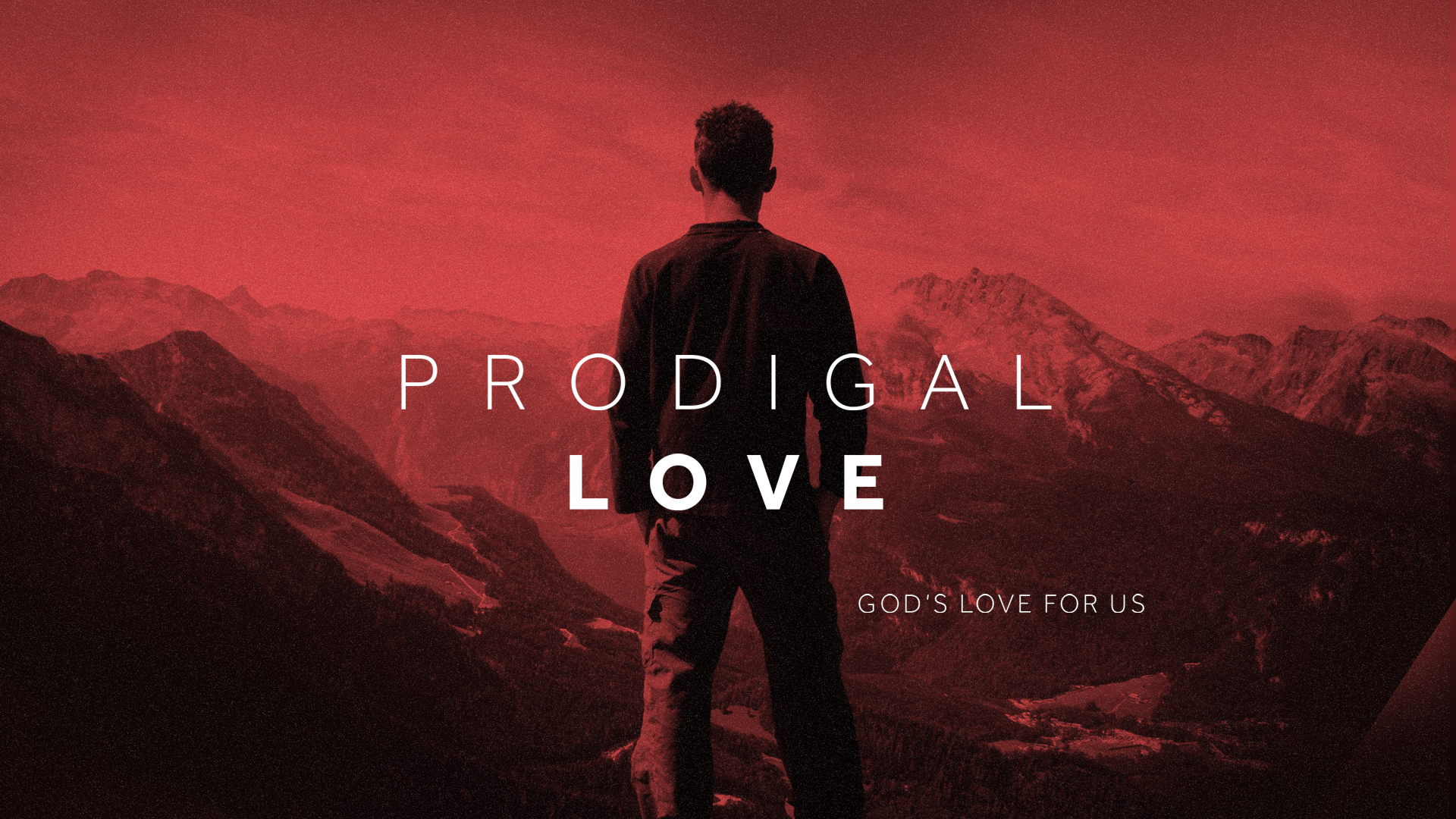 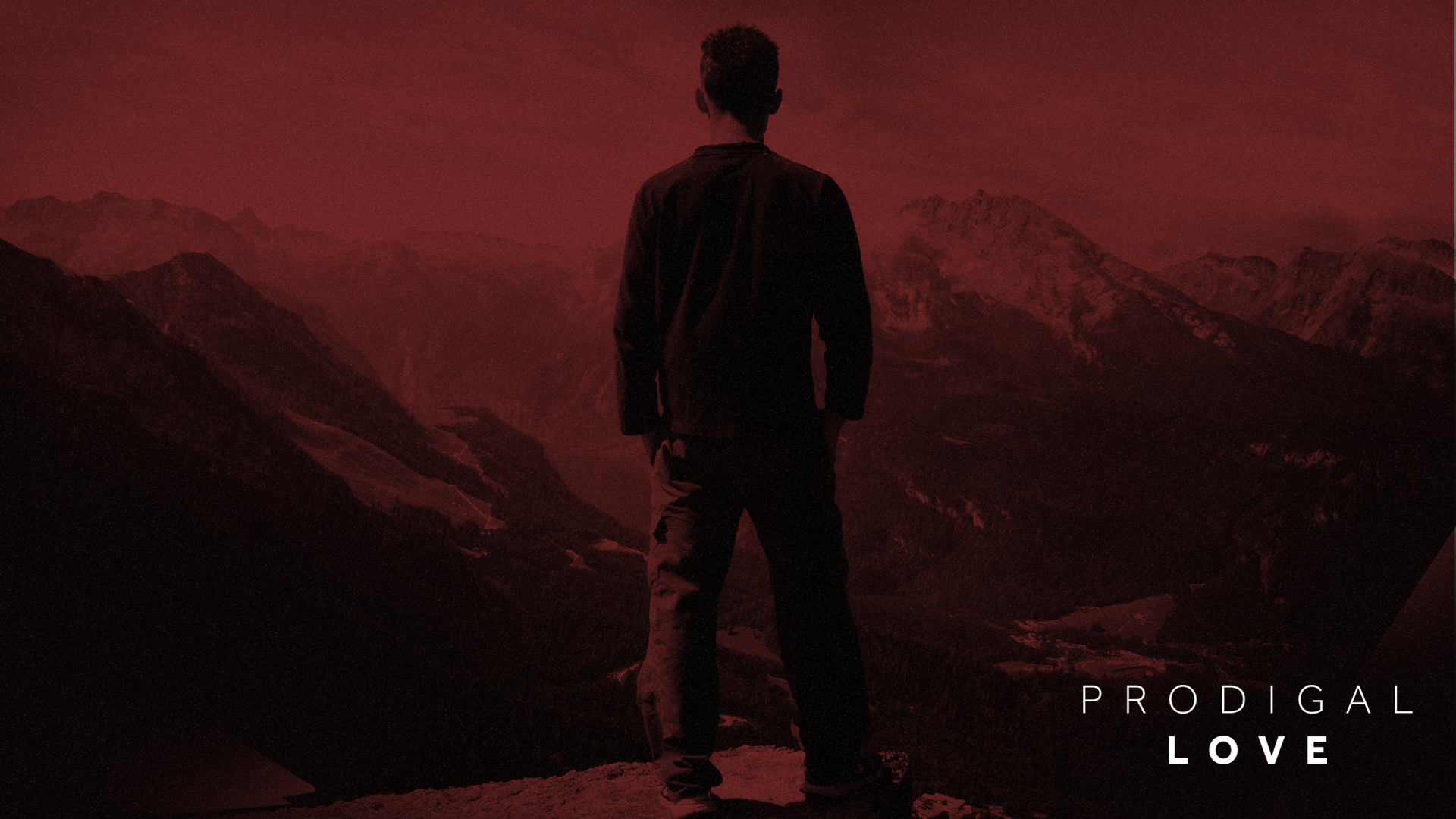 Why the Parables
Matthew 13:10-17
Luke 18:9 – Told this parable to some who trusted in themselves that they were righteous
Luke 15: 1-2 – They are upset with who Jesus is spending time with
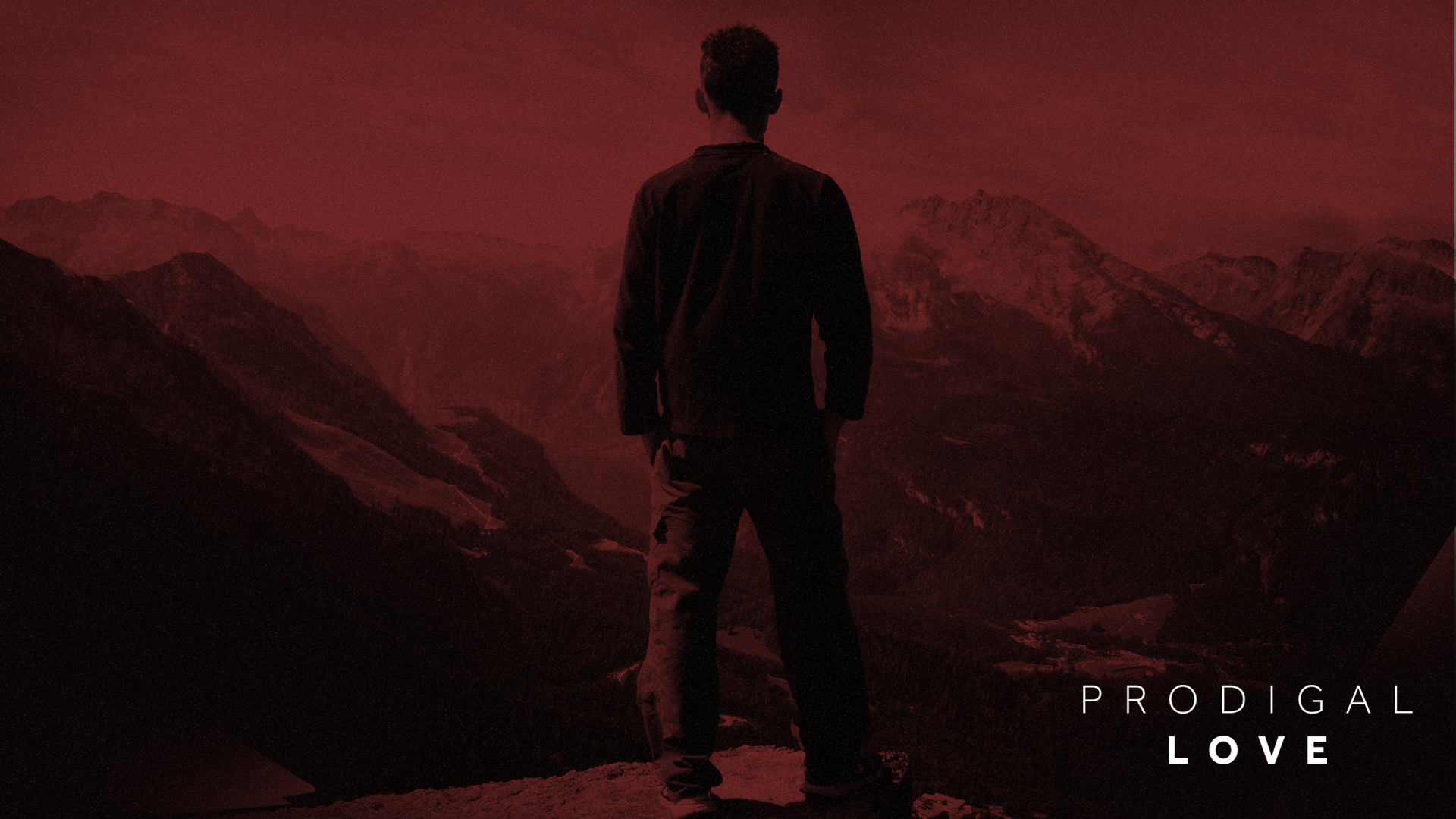 It Is About God’s Love
Luke 15:3-32
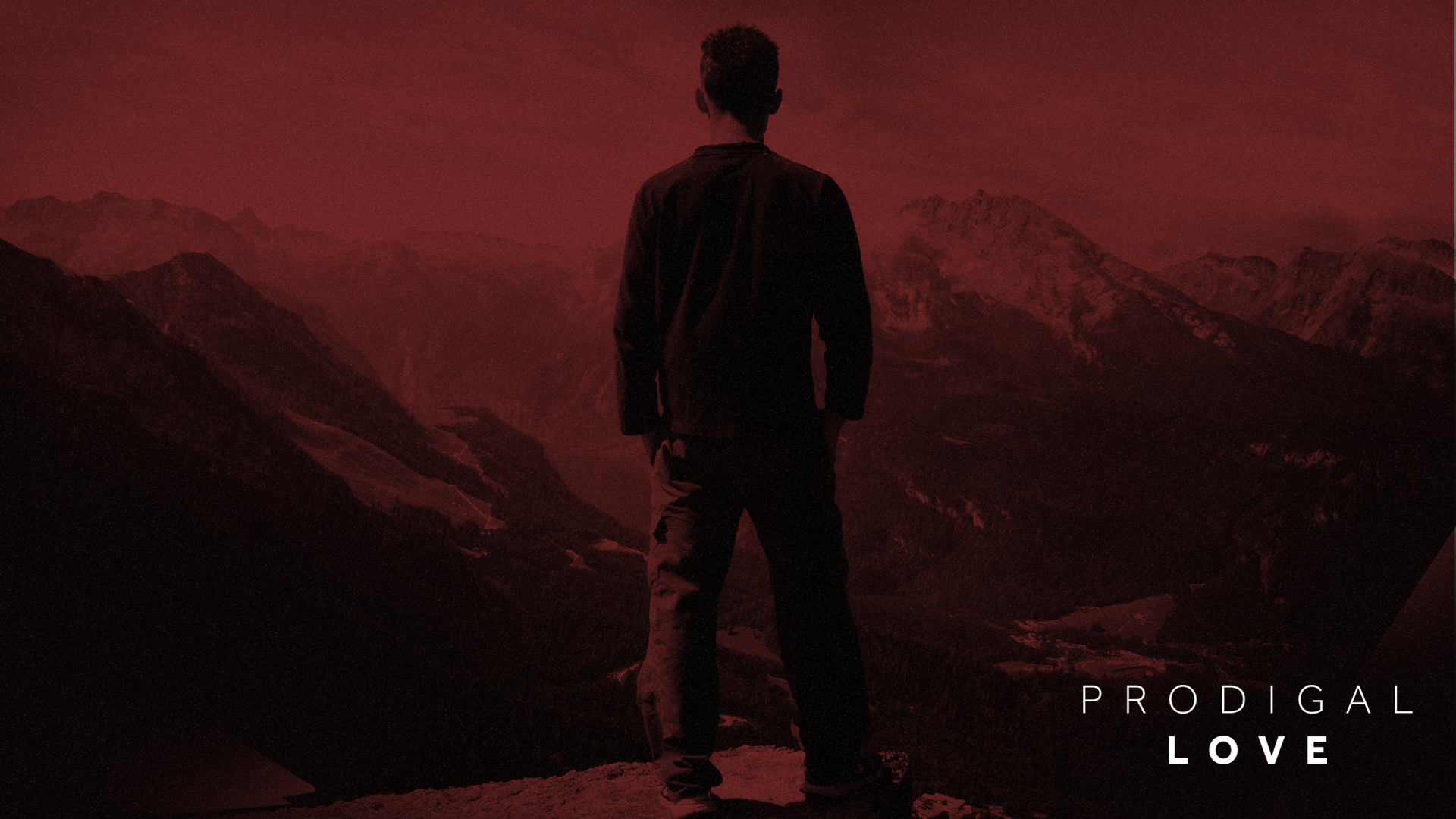 It Is About Our View of Ourselves
Luke 15:12-19
1 Kings 8:46
Romans 3:9-10, 23-24
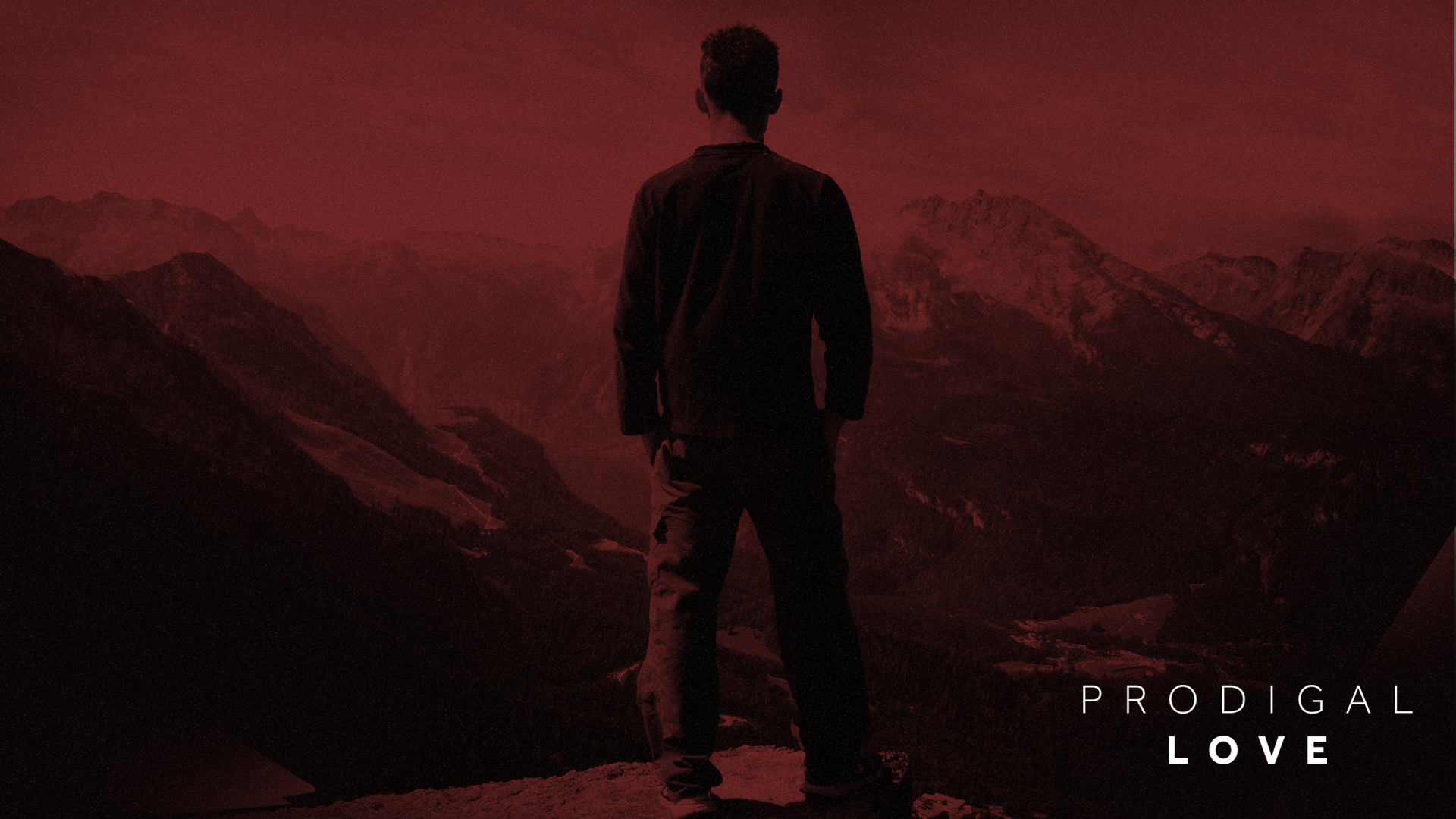 It Is About Humility
Luke 15:18-19
James 4:8-10
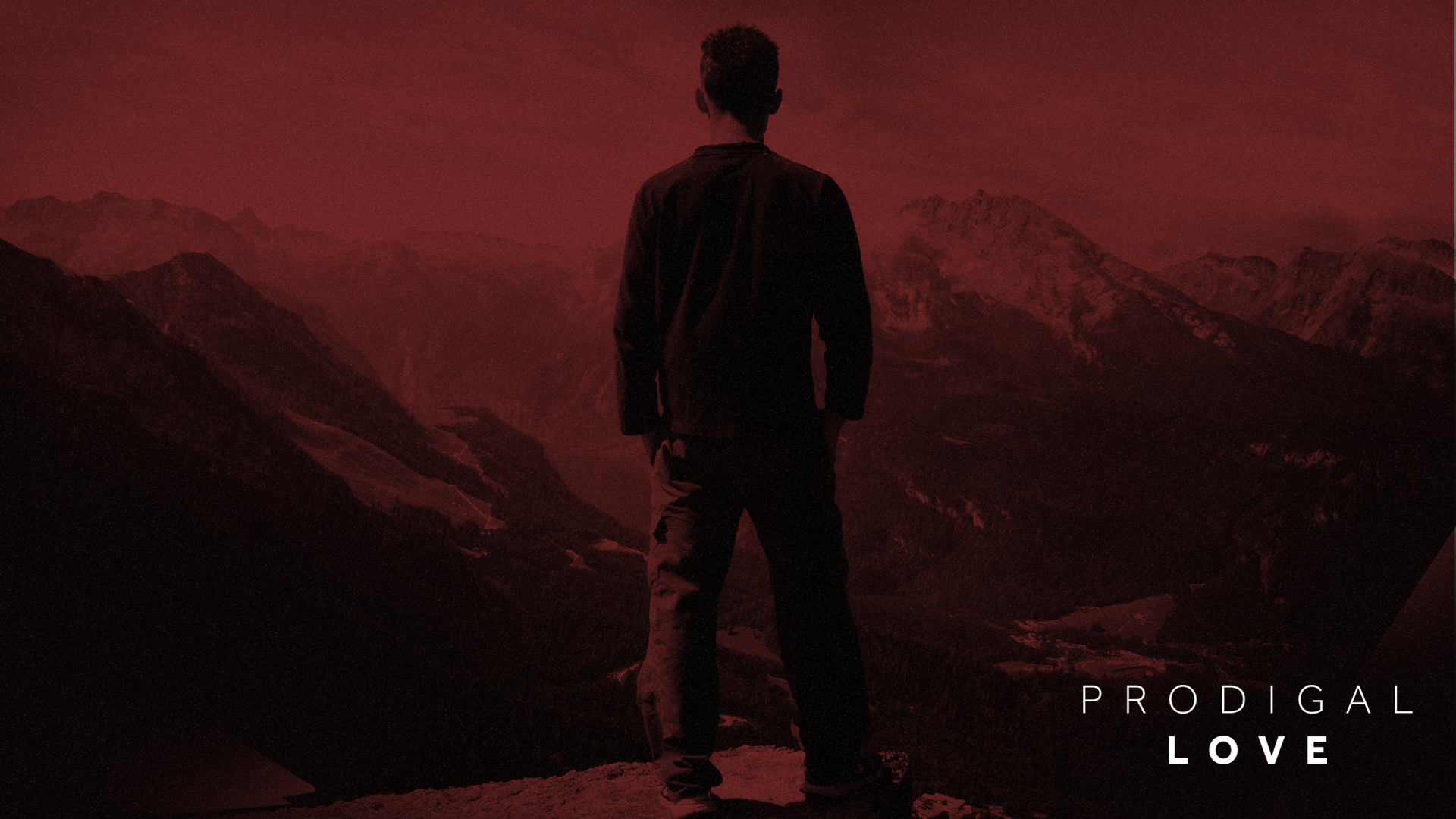 It Is About View Towards Others
Luke 15:25-32
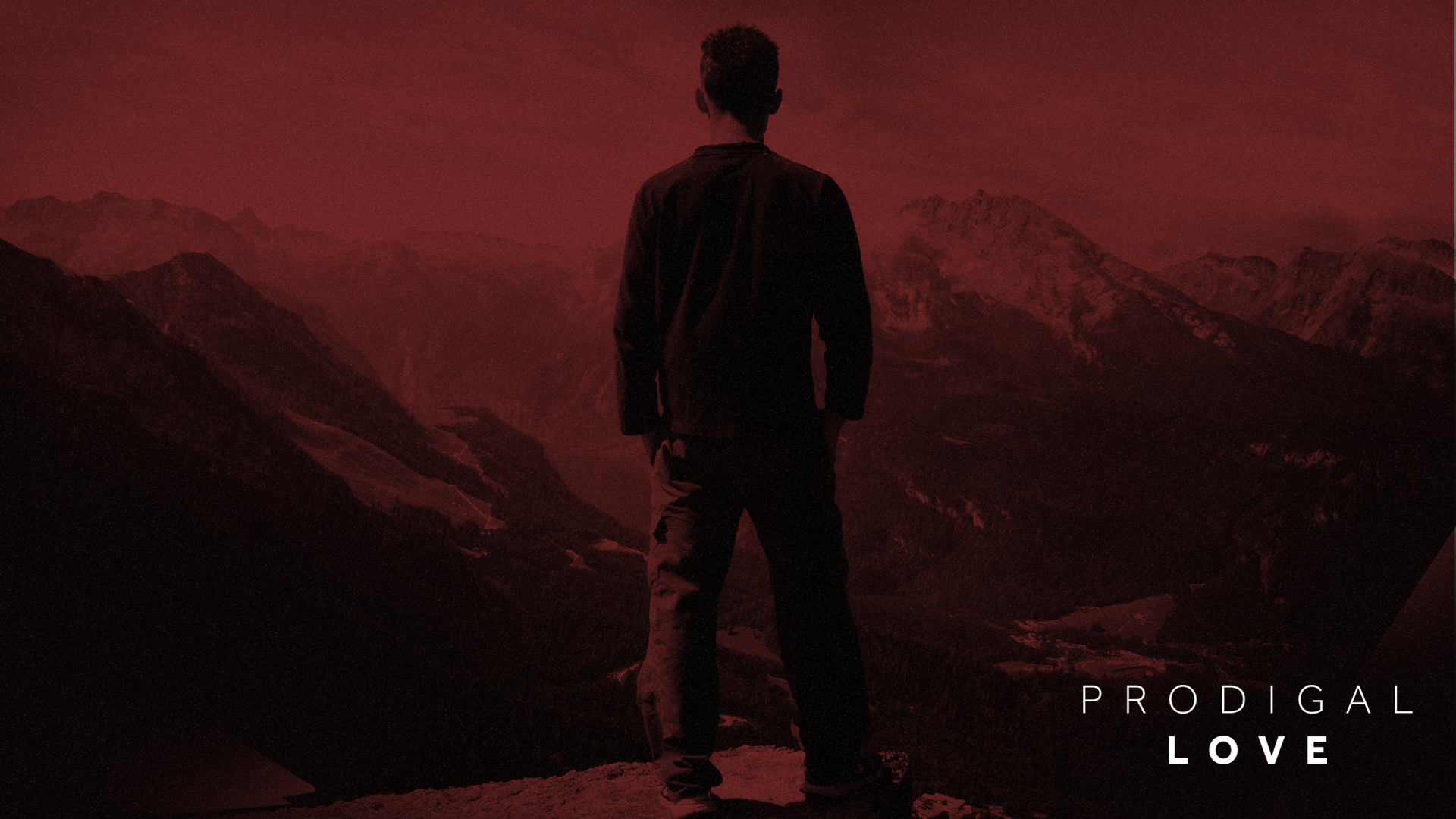 It Is About Forgiveness
Luke 15:20, 32
Matthew 18:35
Matthew 6:12-15
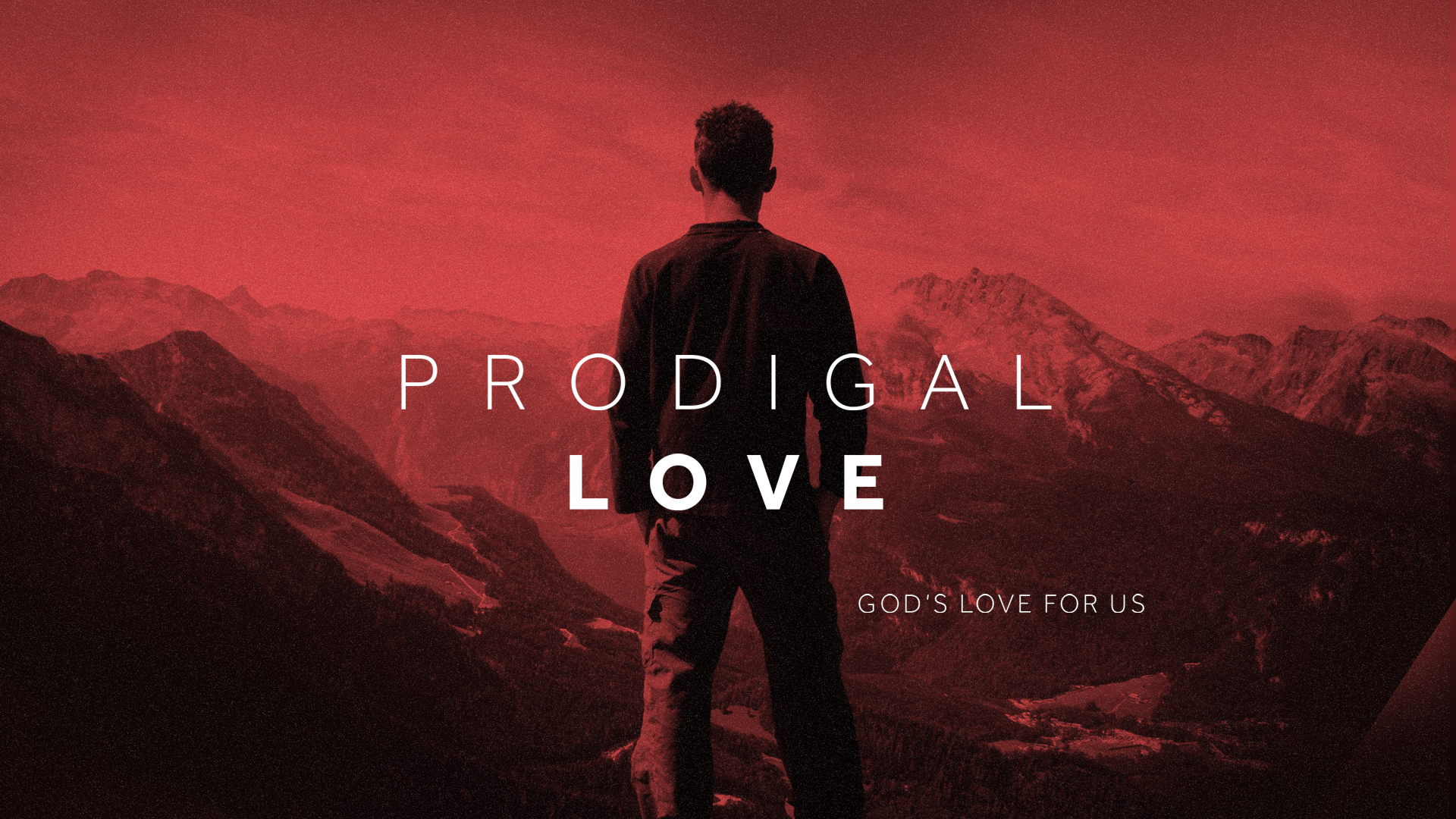